Creation of a Milestone-Driven Simulation Based Resuscitation Course
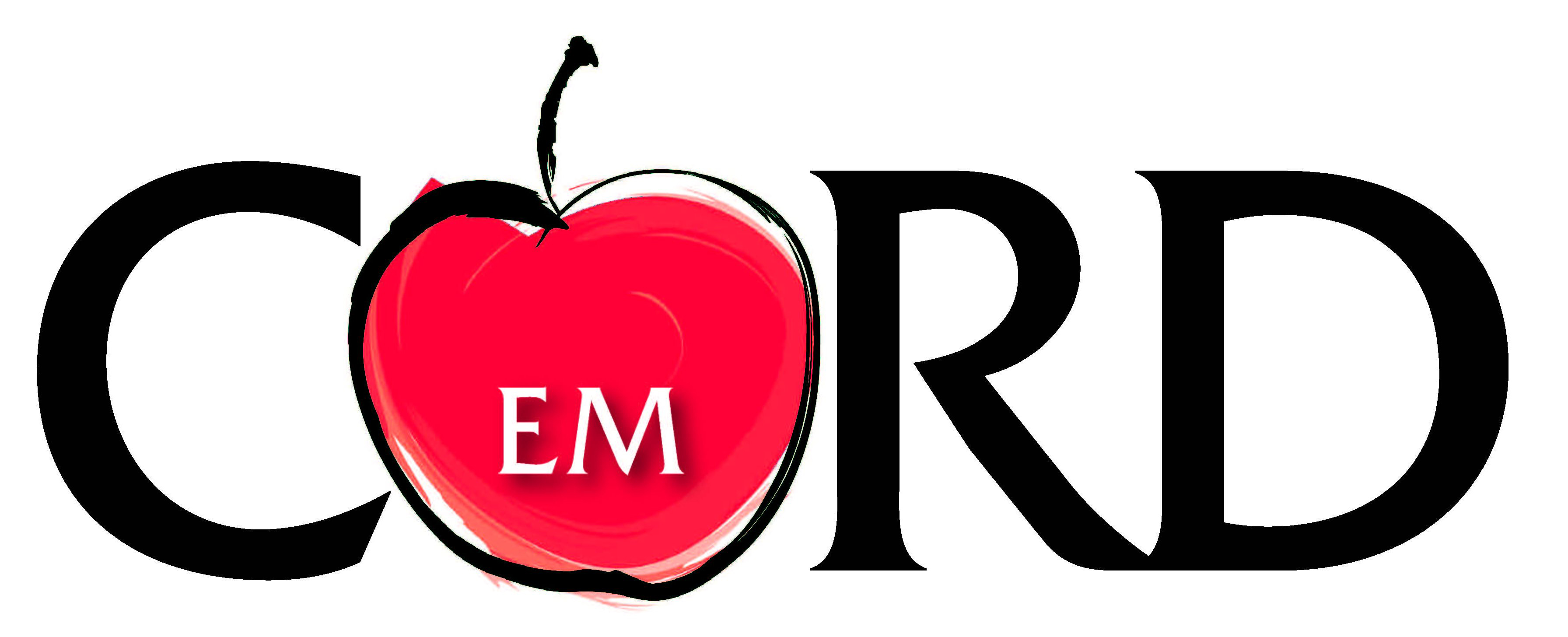 CLICK TO GO BACK TO KIOSK MENU
Alexandra Mannix, MD 1,2, J. Patrick Hoffman, MD 2, Clare Desmond, MD 3, Michelle Sergel, MD 1,2
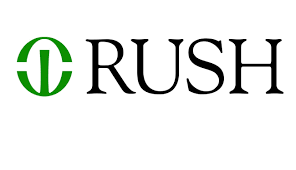 1 Rush University Medical Center, 2 Cook County Hospital, 3NorthShore Health Systems
Introduction
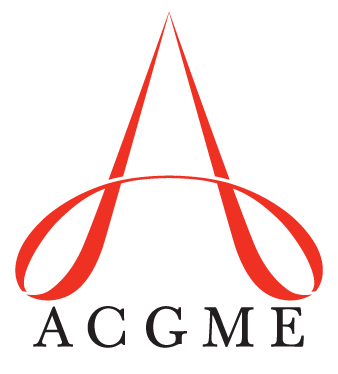 Accreditation Council for Graduate Medical Education and The American Board of Emergency Medicine have collectively established a set of 23 milestones for Emergency Medicine Residents. 

Residents are assessed on these milestones by residency leadership.

A milestone-driven simulation based curriculum may improve assessment.
Intro/Objectives
Milestones
Curriculum
Impact
Conclusion
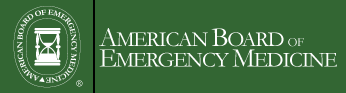 Educational Objectives
To develop a prioritized list of resuscitation-oriented milestones

To create milestone-driven simulation cases for Emergency Medicine Residents 

To improve Emergency Medicine Residents’ ability to perform resuscitation skills

To improve direct observation of milestones
Creation of a Milestone-Driven Simulation Based Resuscitation Course
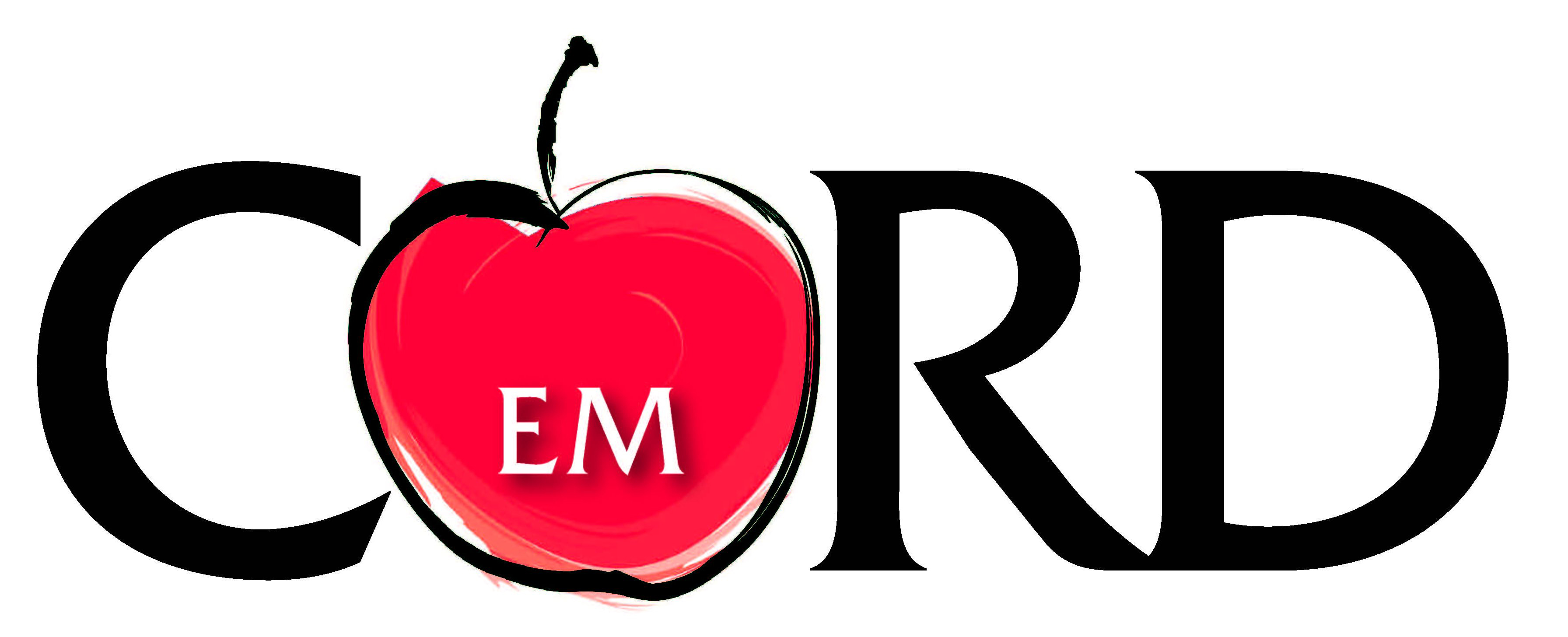 CLICK TO GO BACK TO KIOSK MENU
Alexandra Mannix, MD, J. Patrick Hoffman, MD, Clare Desmond, MD, Michelle Sergel, MD
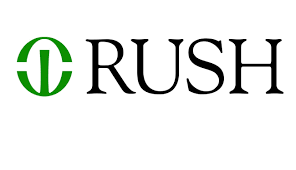 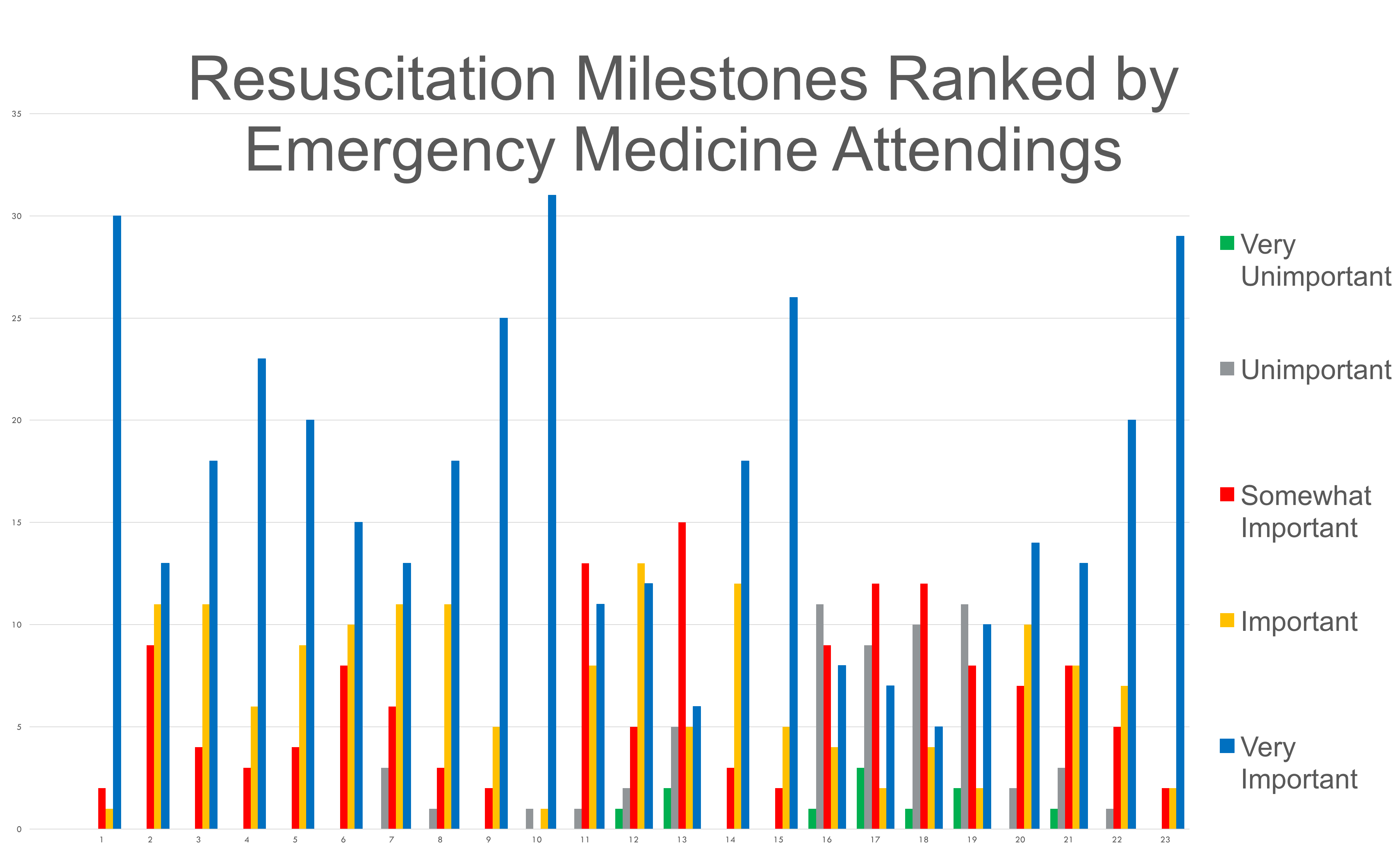 Top Resuscitation Milestones
Intro/Objectives
Milestones
Curriculum
Impact
Conclusion
To prioritize milestones, all 23 Milestones were ranked by 33 Emergency Medicine Attendings on a 1-5 Likert based scale, based on their perceived importance during a resuscitation.
Creation of a Milestone-Driven Simulation Based Resuscitation Course
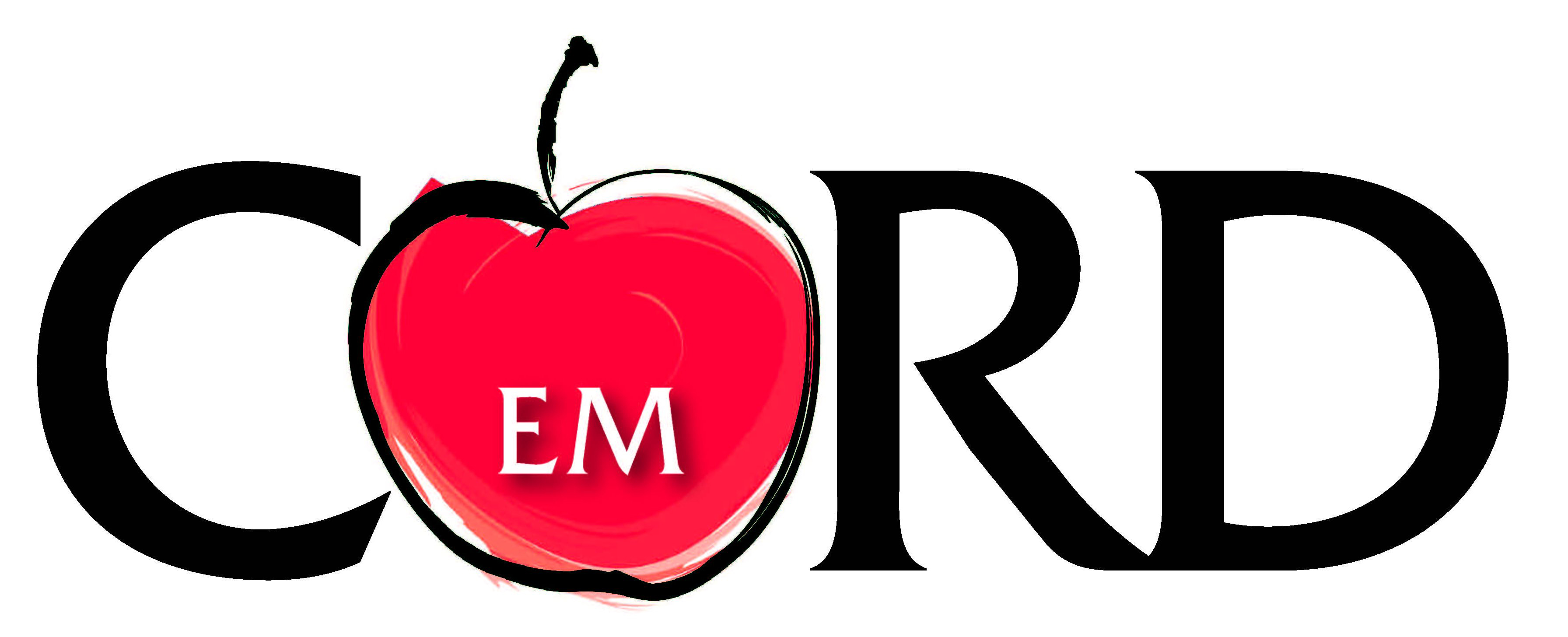 CLICK TO GO BACK TO KIOSK MENU
Alexandra Mannix, MD, J. Patrick Hoffman, MD, Clare Desmond, MD, Michelle Sergel, MD
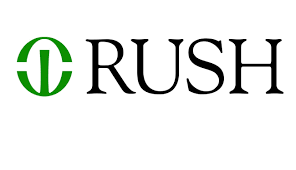 Formative Simulation Cases
Pediatric Sepsis
Hypercapnic Respiratory Failure
ST Elevation MI with Symptomatic Bradycardia
Ruptured Ectopic Pregnancy in Anticoagulated Patient
Intro/Objectives
Milestones
Summative Simulation Case
Curriculum
Impact
Impact
Massive Upper Gastrointestinal Bleed
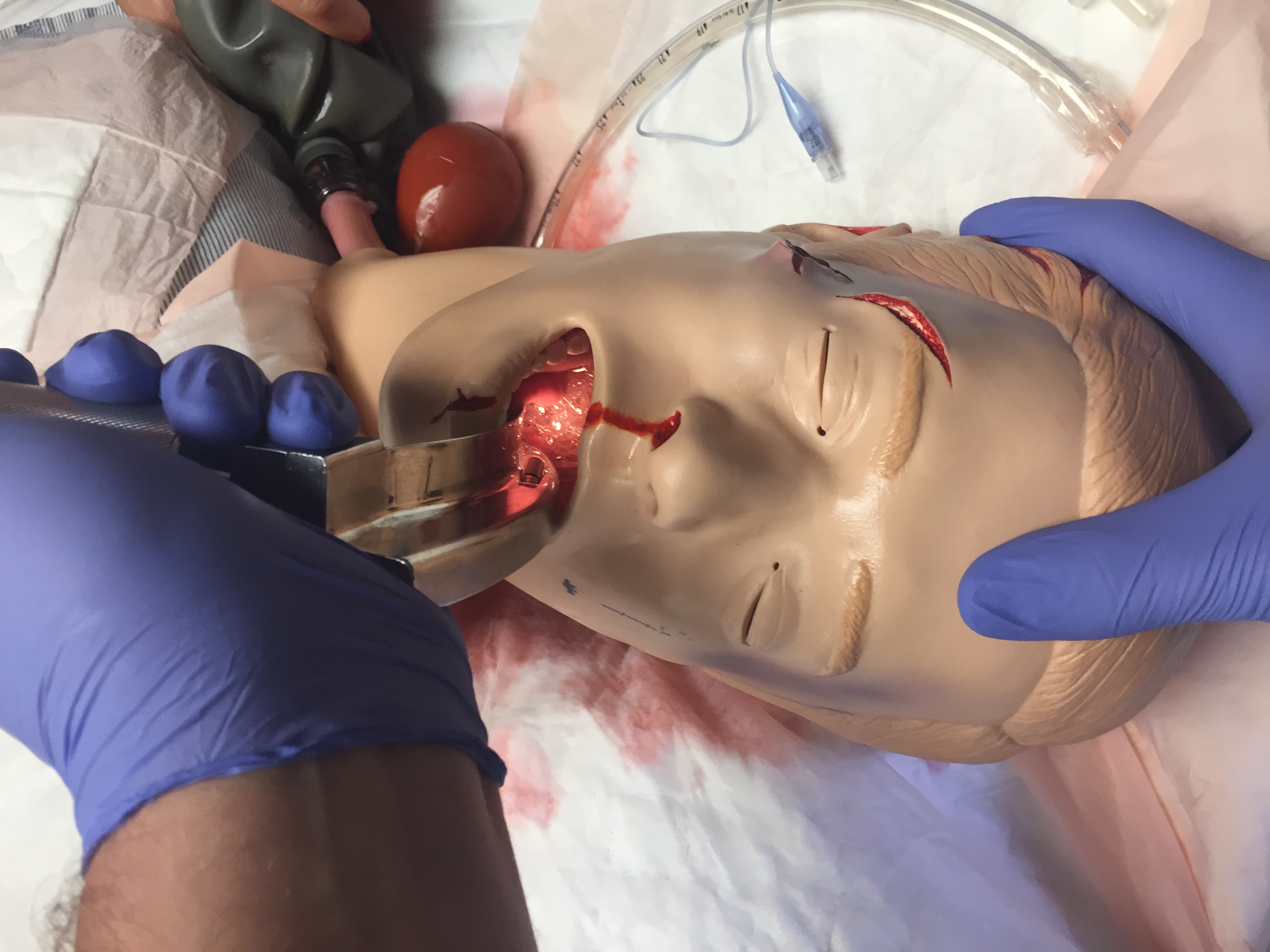 Conclusion
Conclusion
Creation of a Milestone-Driven Simulation Based Resuscitation Course
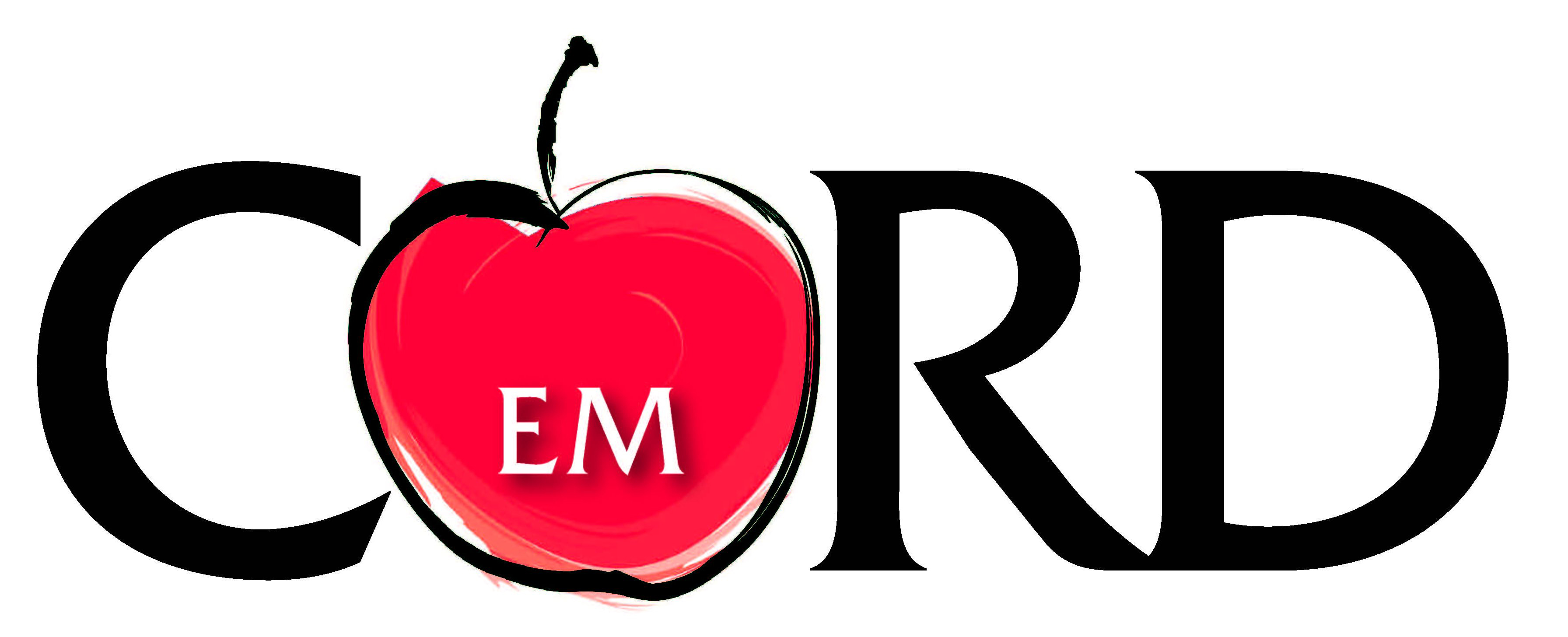 CLICK TO GO BACK TO KIOSK MENU
Alexandra Mannix, MD, J. Patrick Hoffman, MD, Clare Desmond, MD, Michelle Sergel, MD
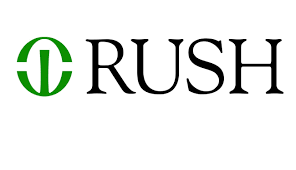 Milestone Evaluation
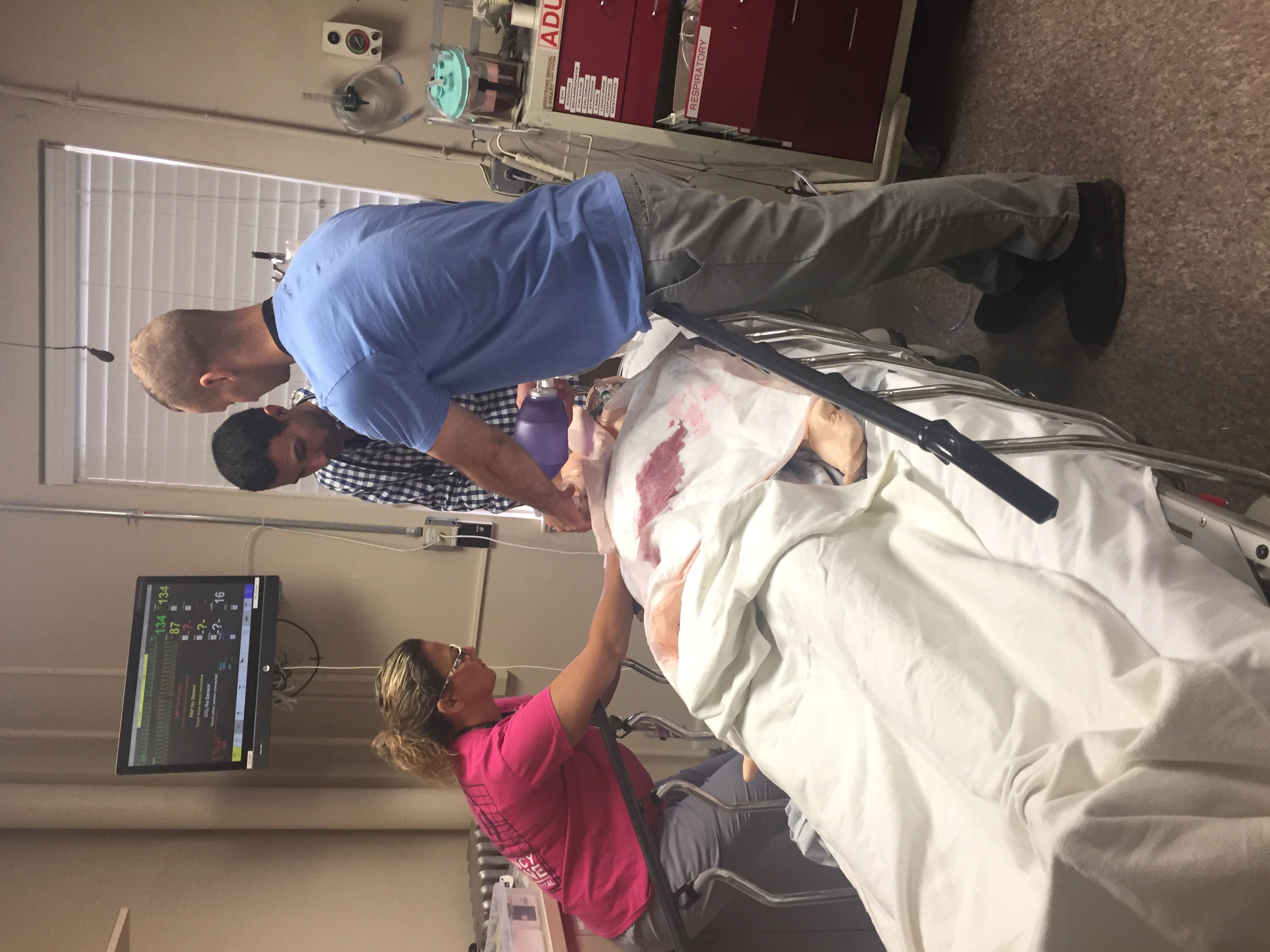 Developed prioritized list of resuscitation-oriented milestones as defined by Emergency Medicine Attending physicians.

Created milestone driven simulation based resuscitation cases for Emergency Medicine Residents. 

Directly observed critical milestones performed by Emergency Medicine Residents.
Intro/Objectives
Milestones
Curriculum
Impact
Conclusion
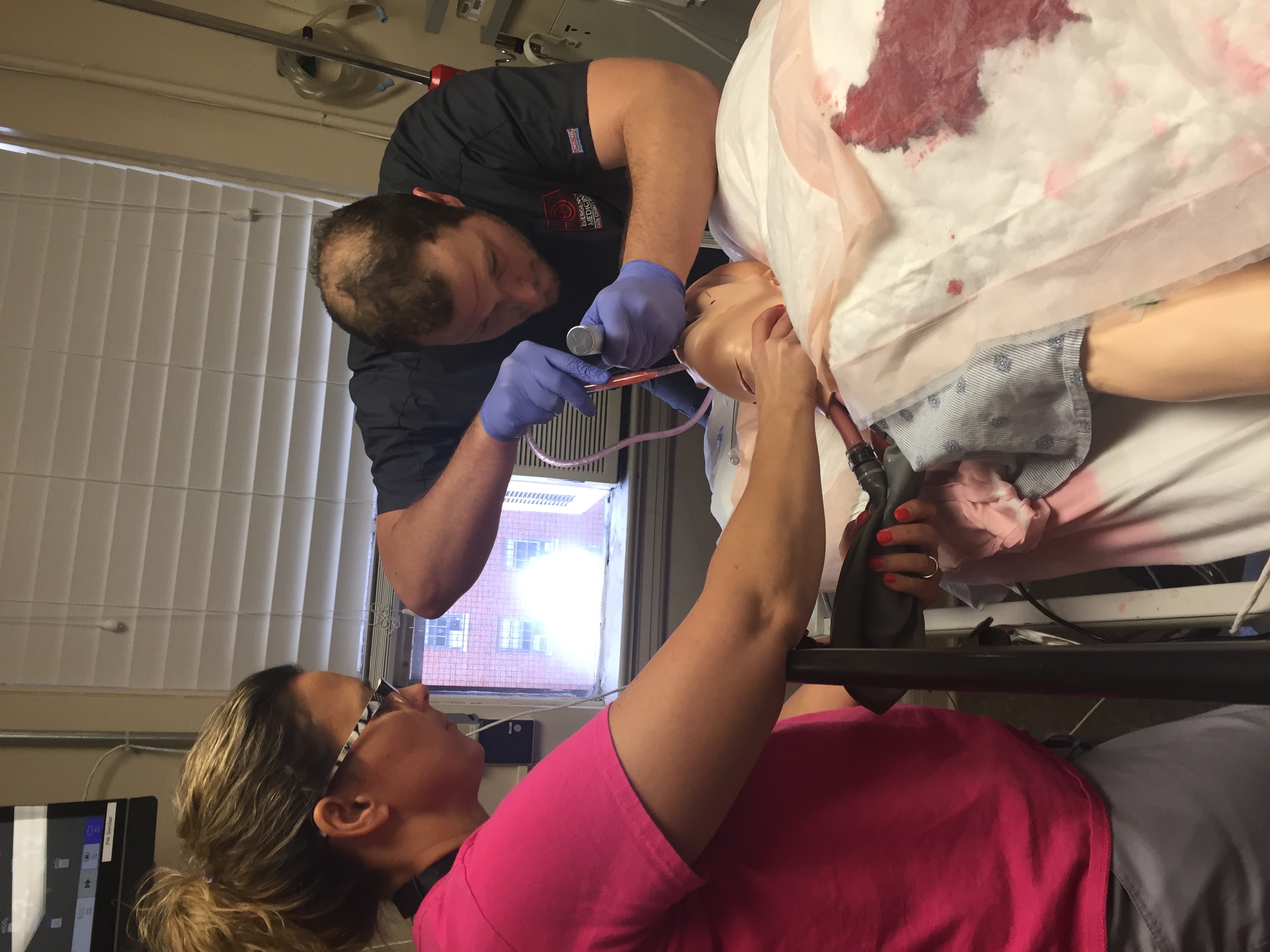 Resuscitation Skills
Improved Emergency Medicine Residents’ ability to perform vital resuscitation skills.

Advanced Emergency Medicine Resident clinical skills and ability to care for critically ill medical patients.
Creation of a Milestone-Driven Simulation Based Resuscitation Course
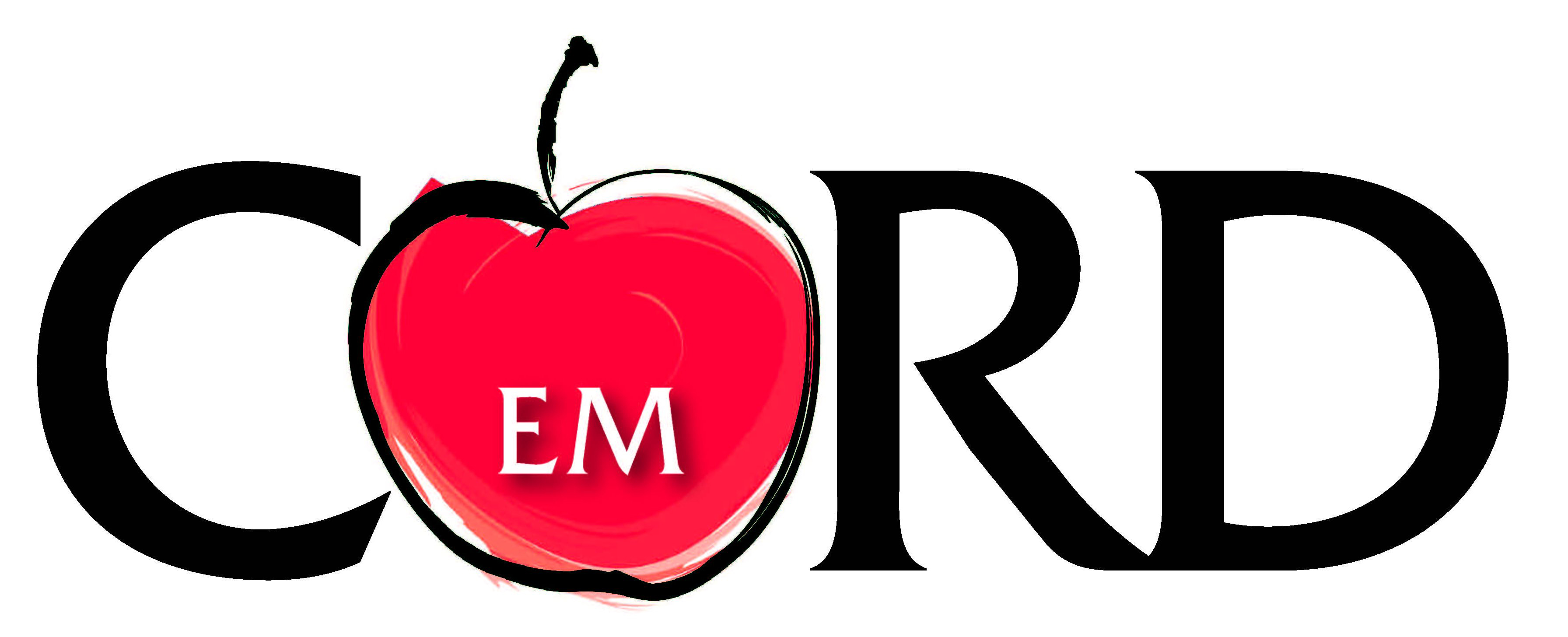 CLICK TO GO BACK TO KIOSK MENU
Alexandra Mannix, MD, J. Patrick Hoffman, MD, Clare Desmond, MD, Michelle Sergel, MD
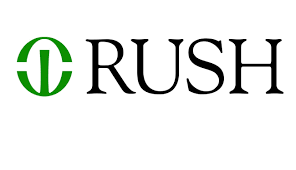 Conclusion
This curriculum allows for the direct observation and evaluation of milestones.

Results can be used by residency leadership to evaluate and report milestones.
Intro/Objectives
Milestones
Curriculum
Impact
What’s Next?
Conclusion
Expanding similar curriculum to other post-graduate levels.

Validating this milestone-based assessment tool.
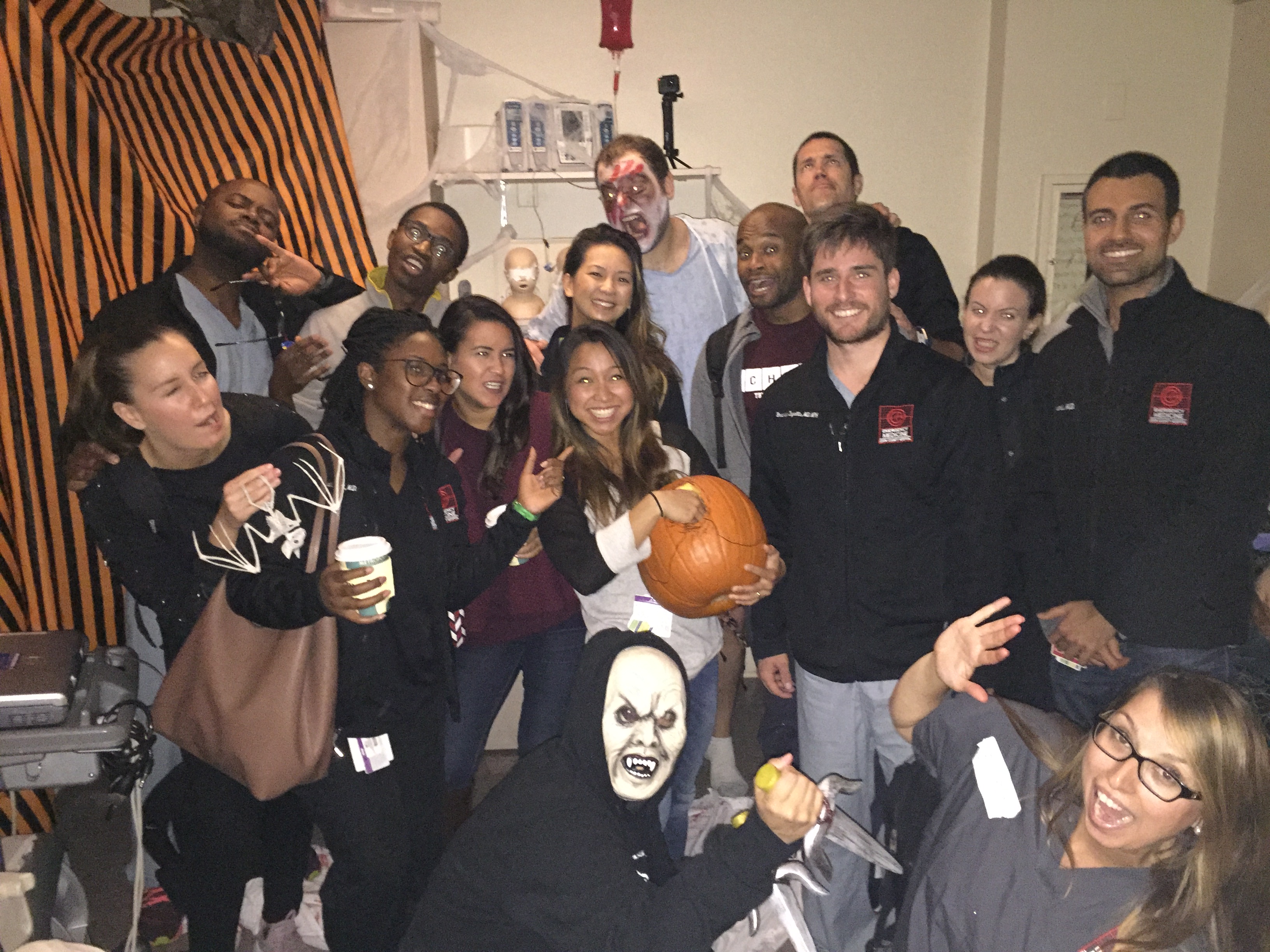 Thank You
Cook County Emergency Medicine Residency

Jillian Spratt, Brendan Kennedy, Tracy Hiller

Shari Schabowski, MD